Human Dignity
Lesson 3: The Dream of Racial Equality
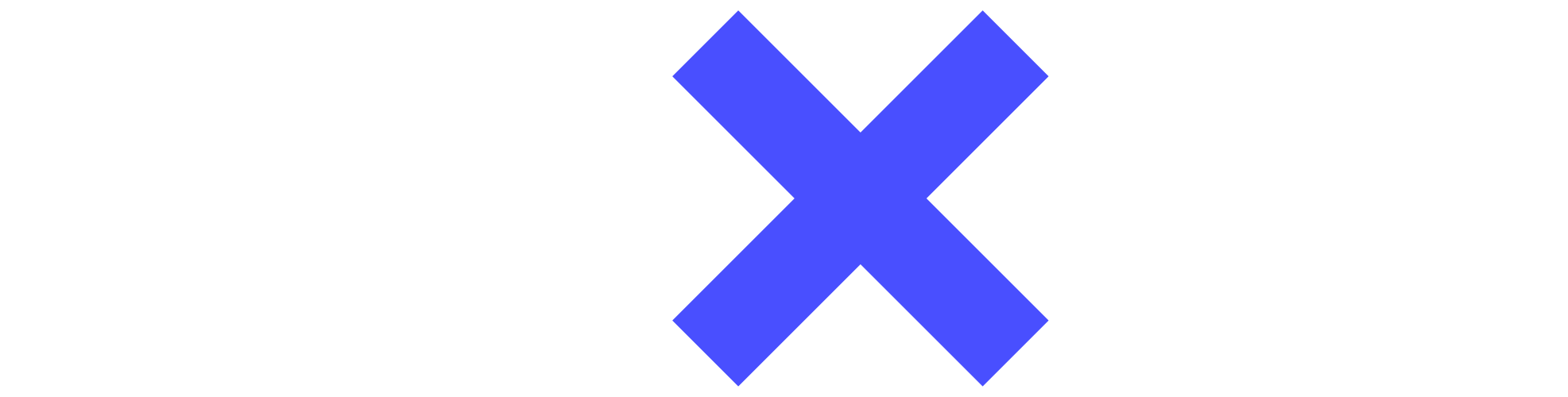 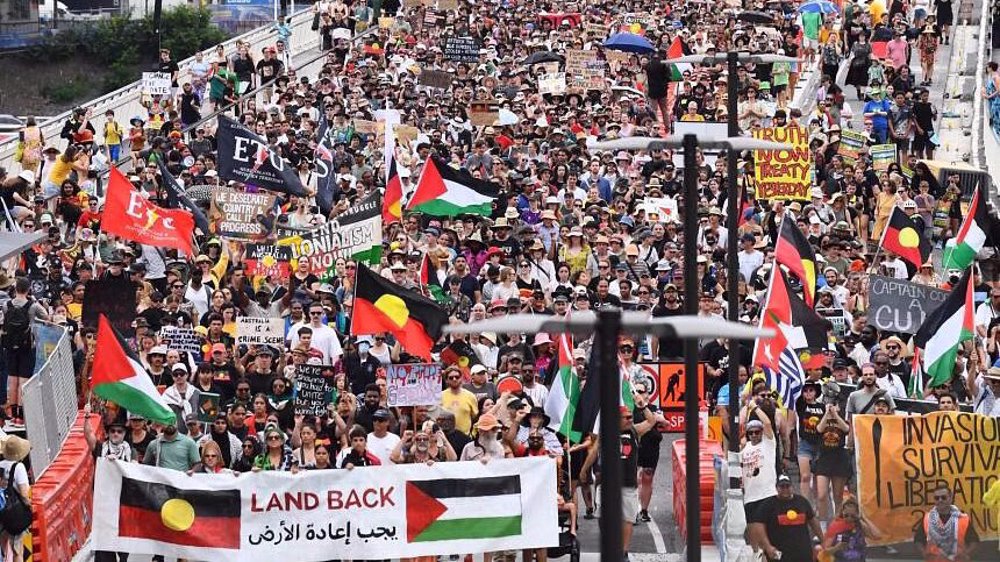 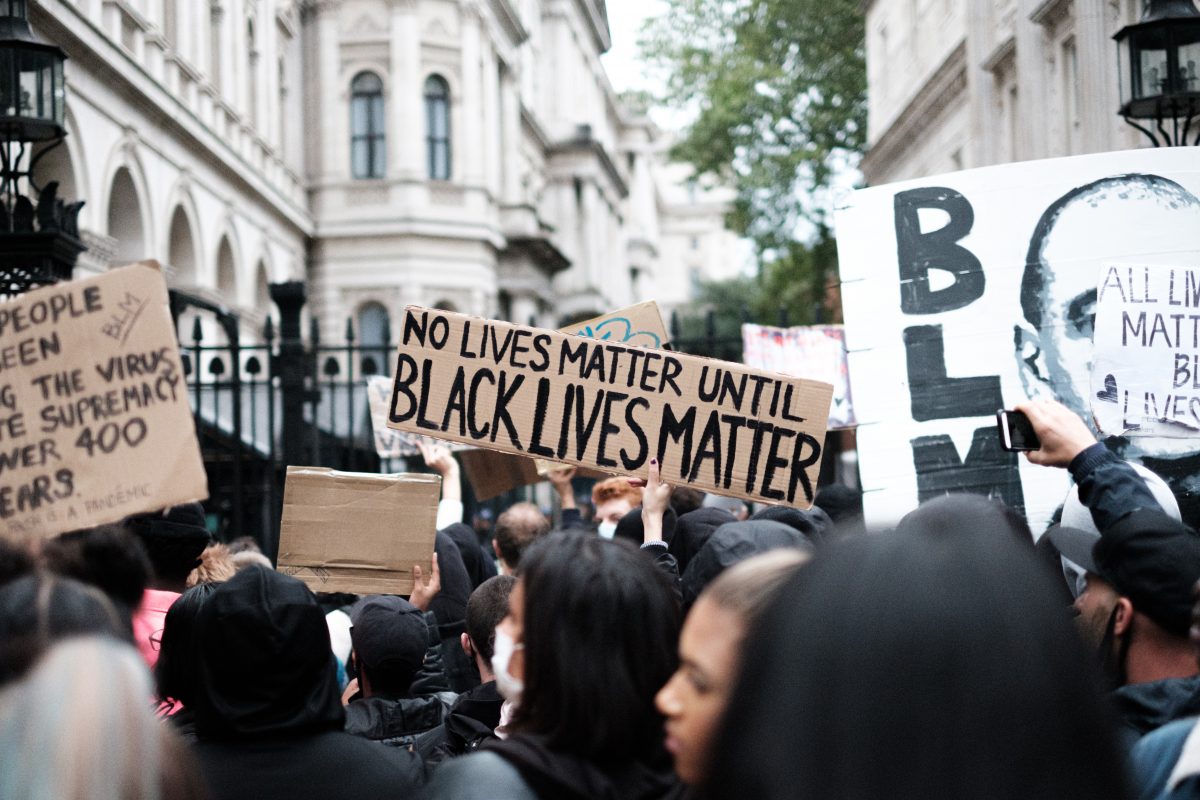 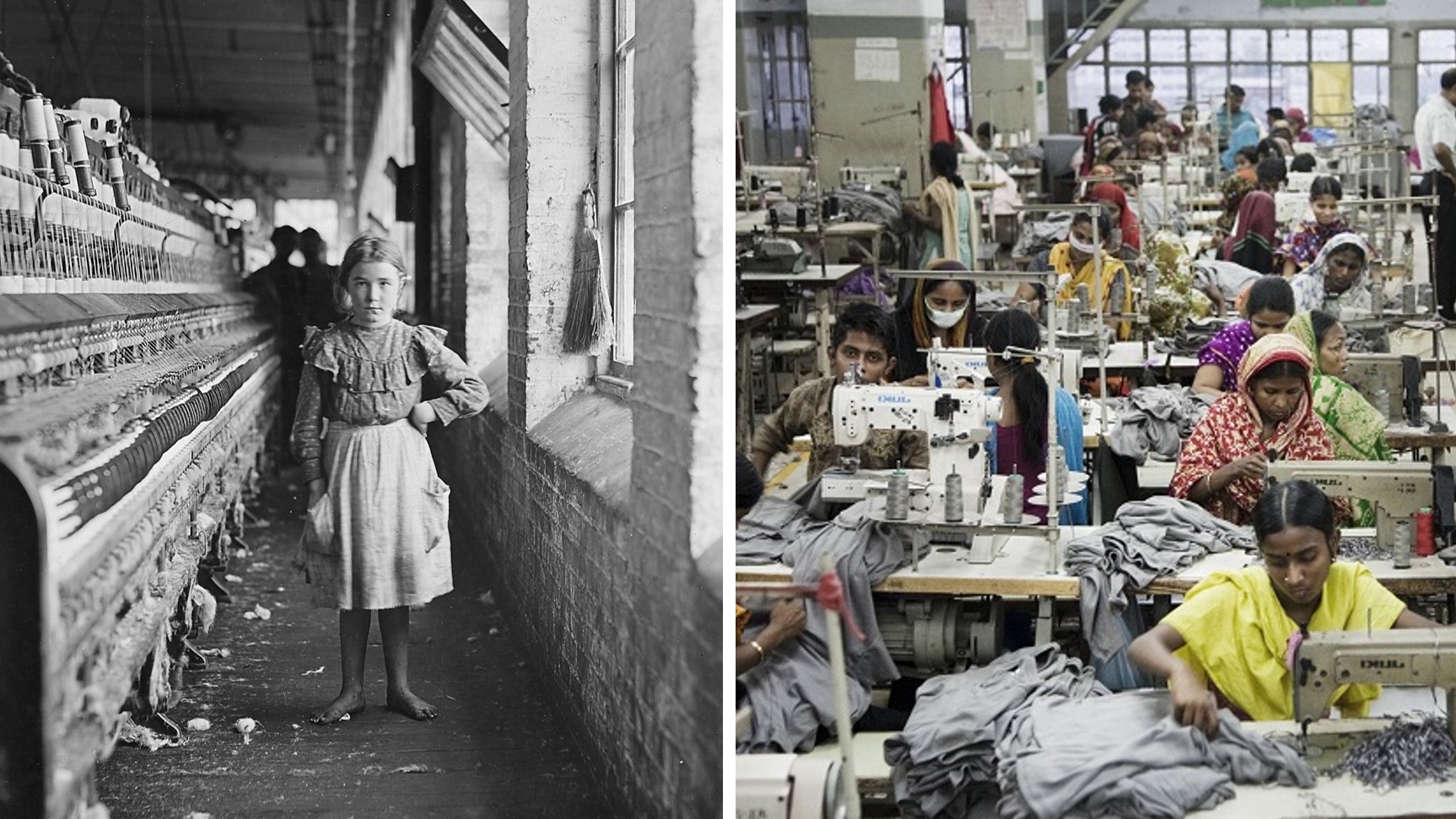 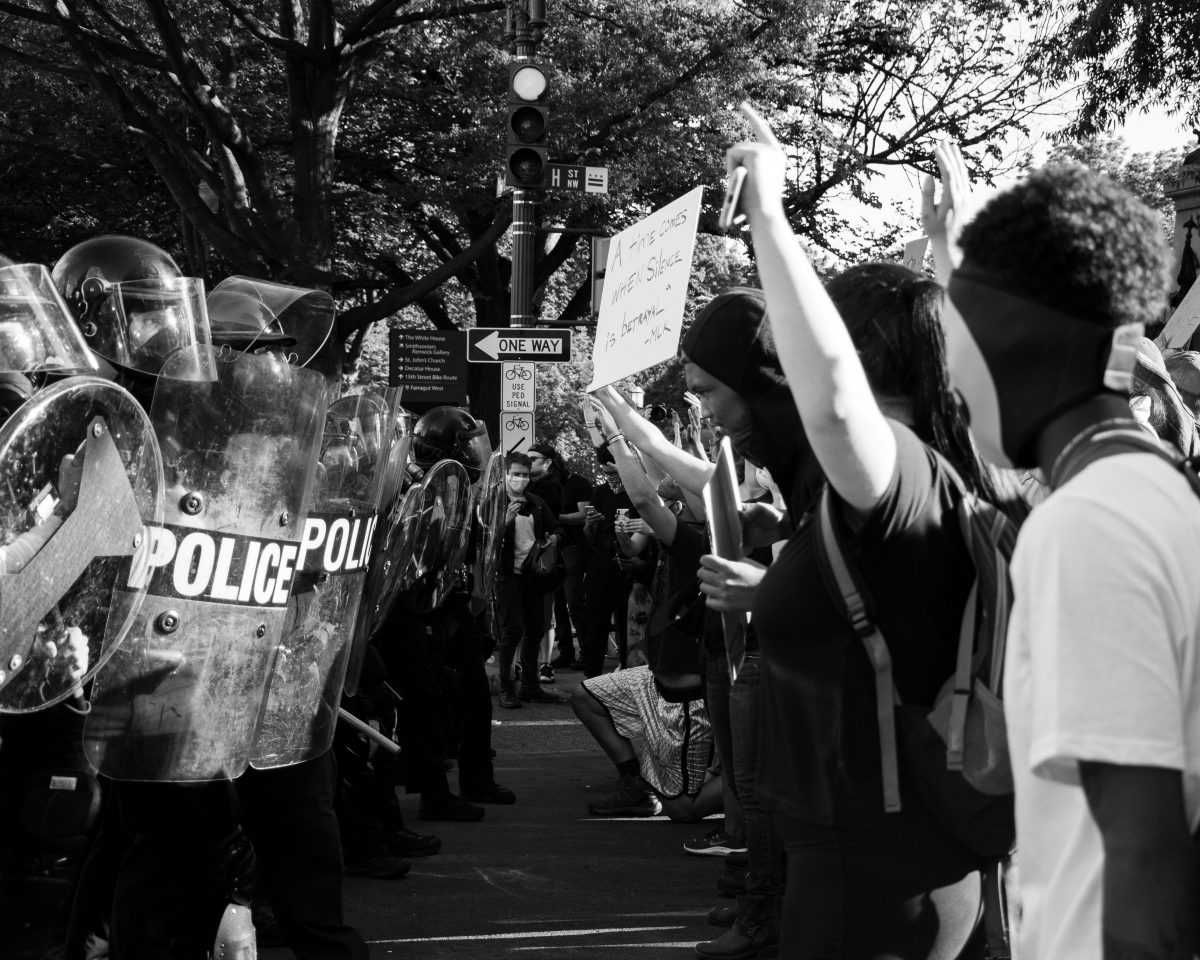 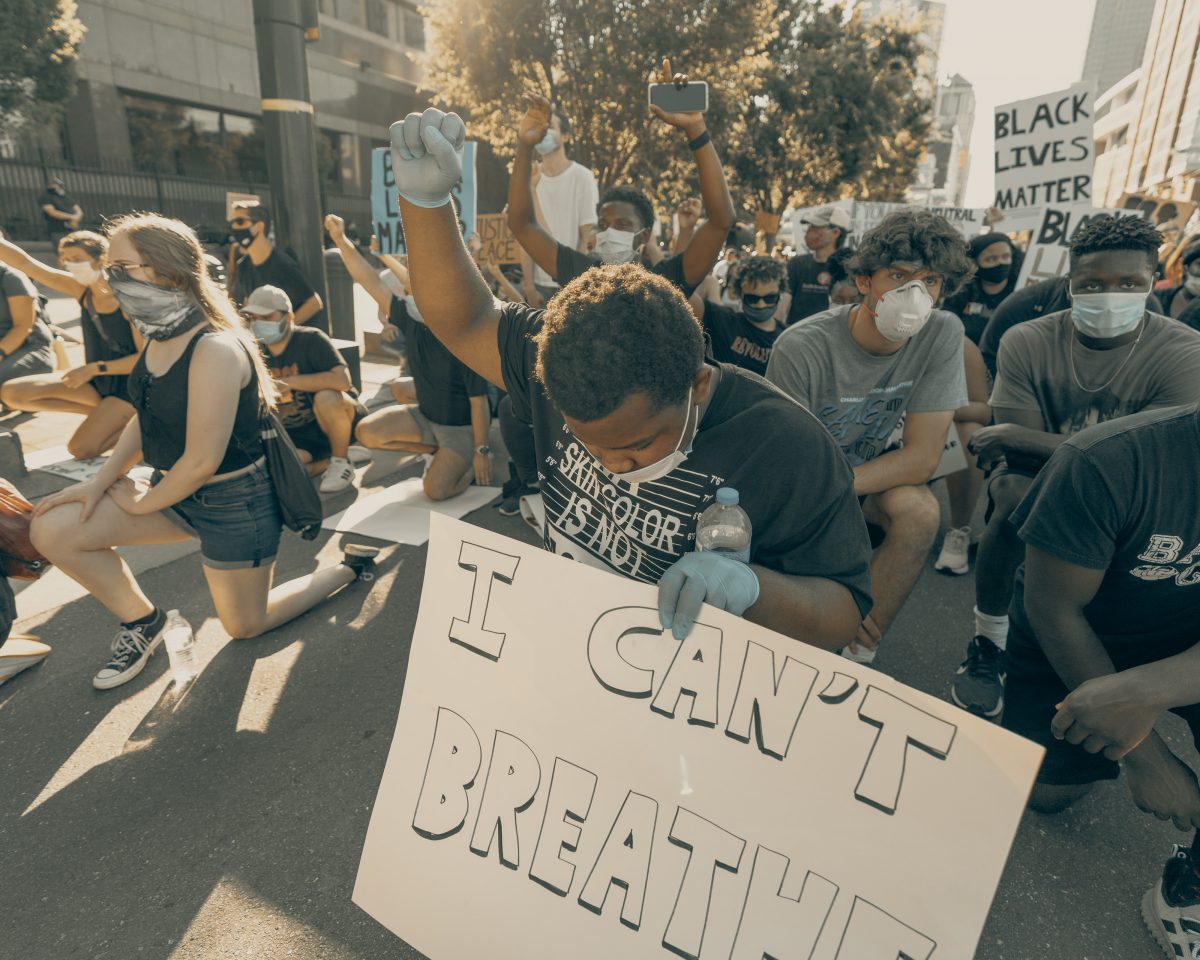 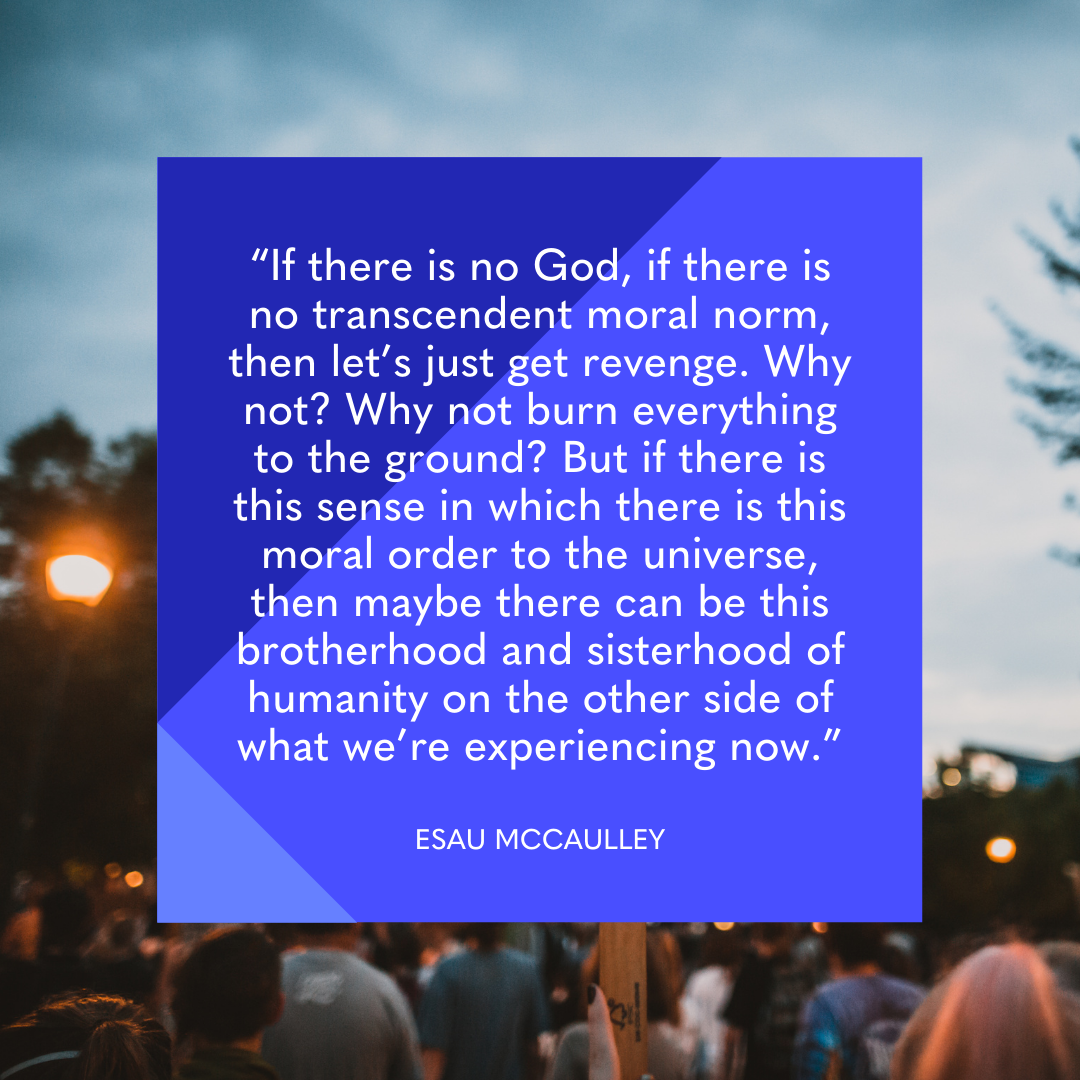 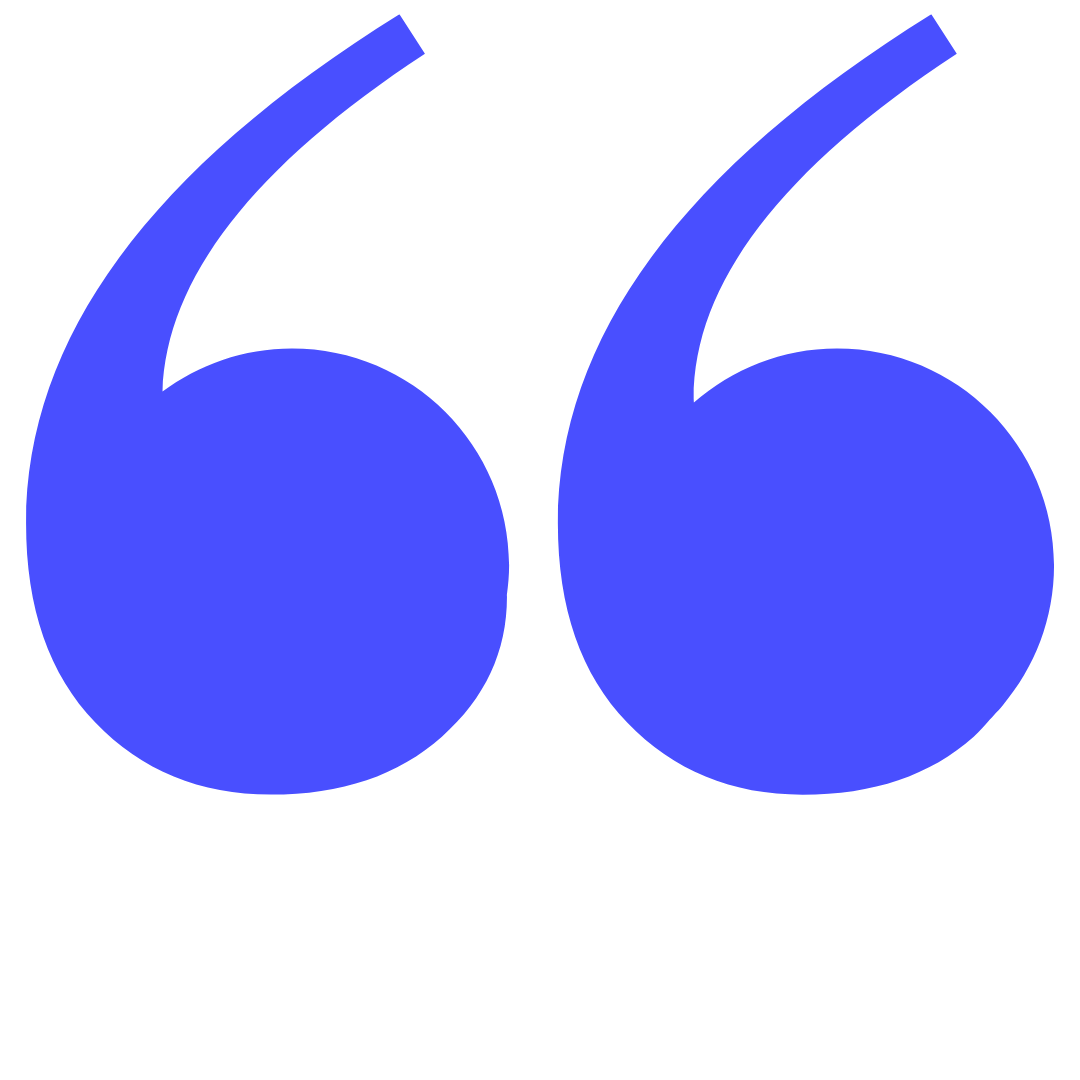 Sandra Liebenberg
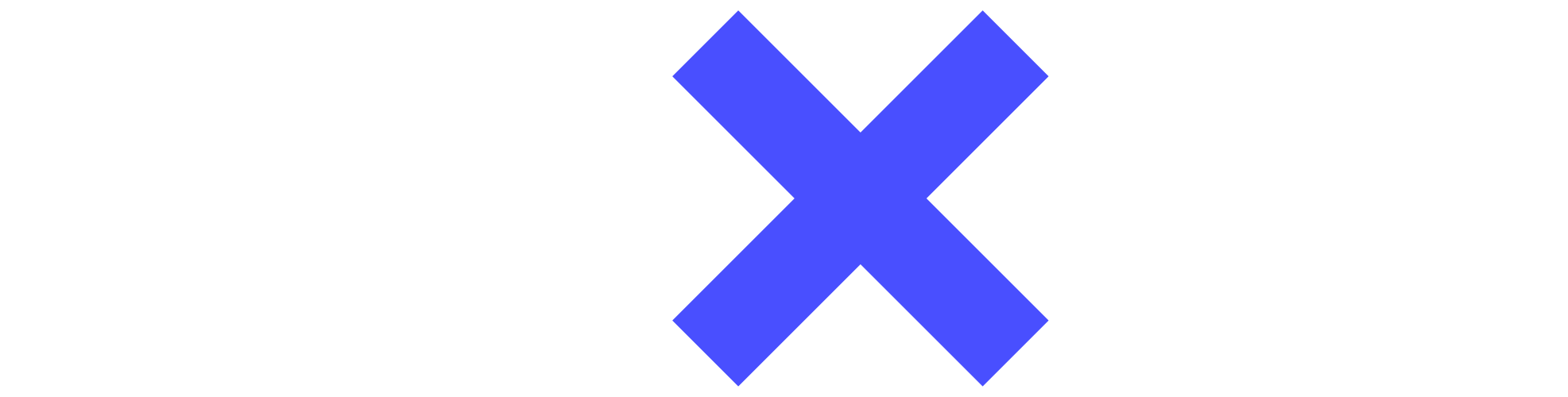